Strategic Aspects of Armed Robbery
A Classical Investigative psychology Study into the strategic  features of a sample of Irish armed robbery offences

By John Synnott & Prof David Canter

International Research Centre for Investigative Psychology

University of Huddersfield
Strategic Aspects of Armed Robbery
Strategic aspects are the necessary or required features of the offence that are, 
 vital for the completion of the event, 
 essential for undertaking the crime, or, 
 as a result of having carried out the offence. 


Strategic Aspect are considered a greater indication of...  
 level of organisation involved
 level of demands placed on the  offender 
 difference between robberies -> greater within crime focus
Fundamental Developments
Feeney (1986) Number of individual differences between robberies

Alison et al (2000) variation in robbery behaviour as a manifestation of self adopted roles  
The degree of planning 
Levels of impulsivity 

Porter and Alison (2006a) dynamics and hierarchical structure of group robberies.
leaders identified in majority of robberies ->103 out of 105 cases. 

Porter and Alison (2006b) interpersonal themes between commercial and personal robbery
Commercial robberies greater level of cooperation, whereas personal robberies higher levels of hostility
Victim Interaction
What distinguishes an offense is not distinct sophistication or professionalism but the preparedness to interact directly with the victim. 

Support found for this through the work of Alison et al and then Canter and Youngs who have shown that styles of offending can be distilled from crime scene behaviour indicated primarily through an offenders interaction with the victim.

Current study aimed to explore whether these distinctions can be found in the strategic aspects of the offence and also how they presented.
Classic Investigative Psychology Study
The nature of the variations between a sample of armed robbery offences.

Central to distinguishing between offence
Planning 
Relative Organisation, and
Victim Interaction

The importance of a more specific within crime focus 

The general ideas that the current study sought to explore was   that professional robbery can be defined in terms of planning, advanced organisation and victim interaction that can be drawn out through the strategic features of the offence
Sample and Method
22 cases of Irish Armed Robbery collected with the assistance of An Garda

Criteria for selection was
Elements of being highly organised
Amount stolen
Presence of a Weapon (Gun) 
Use of a Getaway Vehicle

Interview with convicted armed offender (Seamus)

Data Coding process straight forward present/not present.

Distance: route distance over crow flight distance. 

Multidimensional Scaling procedure - Smallest Space Analysis
Full list of variables with frequencies in brackets
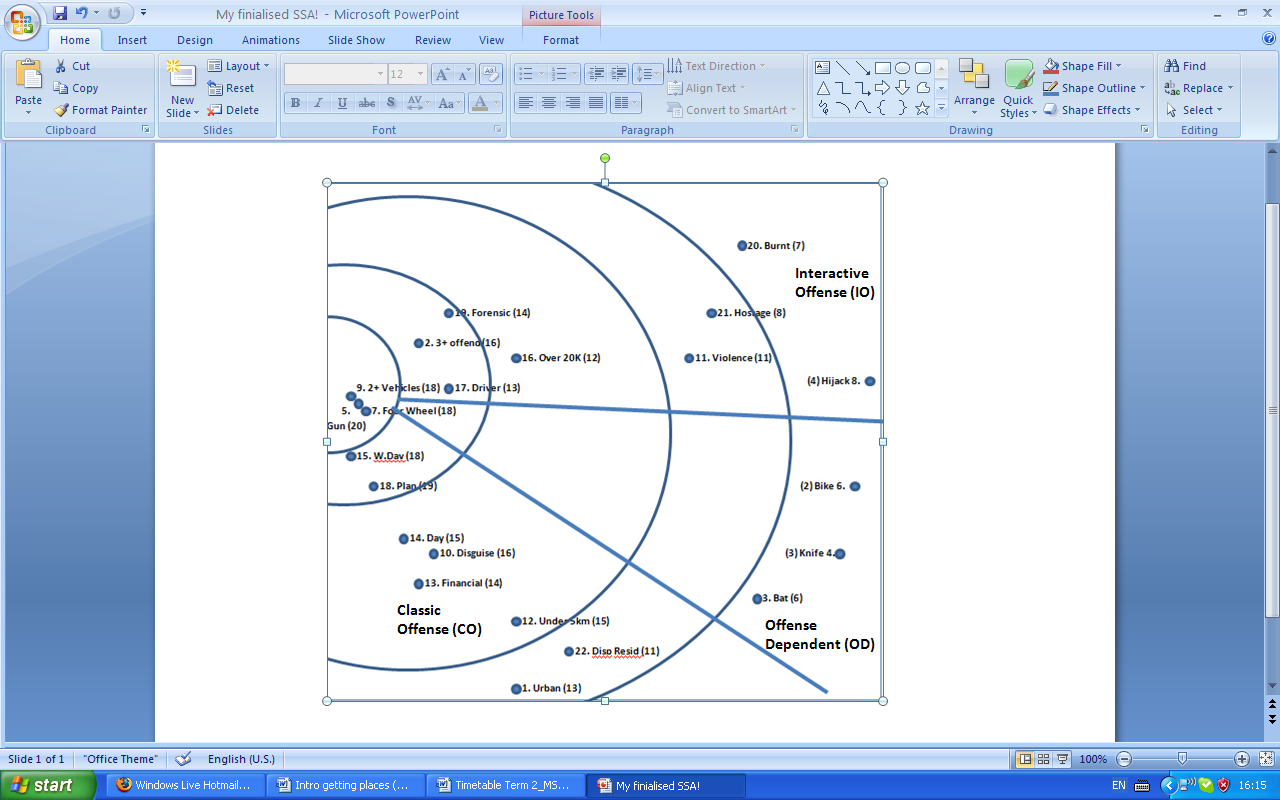 Results
Features of Armed Robbery
3 or more offenders (73%),  
use of weapons (100%),  
multiple vehicles (81%), 
evidence of planning (86%)  
taking of hostages (36%)

Preliminary viewing suggest it is a subset of a larger range of crimes

Three board styles of offending where identified they were the,
Interactive Offence 
Offence Dependent 
Classical Offence
Dominant Mode
The core features of the offence which are those features that define what is under investigation, for example,
Two or more vehicles used
Presence of a weapon (Gun)
Four wheeled vehicle used

Expressions in the radial facet 
Levels of planning 
Offence during the week
Getaway driver
Forensic Awareness
Three or more offenders
Interactive Offence
Deliberate interaction not potential interaction on behalf of the offender, 
Co-occurring with Hostage taking is 
Presence of Violence (J=.68) 
Taking victims vehicle (J=.64)
Burning of the vehicle (J=.68)

This region it is argued is portraying the Tiger Kidnap style offence.
Classical Offence
Considered conventional form of Armed Robbery
 A disguised attack on a financial institution during the day

Key exploratory opportunities drawn out from CO  
Disposal location of getaways vehicles - 
Under 5km 
Urban in Location 
Residential in nature
Significant implications for emergency response unit

Seamus notes in relation to the disposal site and the getaway that, 
 
“The aim is to spend as little time in the car as possible so it will be driven no longer than 1 mile from the robbery to the predetermined second location”

“the disposal locations are always predetermined unless there is a problem such as we have been identified, though even then it may be beneficial to stick to the original plan of the location used as the routes are all planned and chosen for this reason.”
Discussion
The general pattern is that armed robbery is primarily about the strategic requirements specifically relating to levels of generic planning. 

The variation between offences reflects whether an offender chooses to directly involve a victim in their offence or whether they stick to what we have referred to as a classic armed robbery style offence.

The current research supports previous research into 
Co Offending (Alder; 2009)
Temporal Frequencies (Van Koppen and Jansen; 1999).
Developing our understanding of offence styles
Importance of a greater within offence classification
The same in name but not in nature
 difference between similar styles of offence

Very real benefit of exploring strategic features  
Not just robbery but all crime types
(rape, murder, fraud)
Greater representation of those behind the offence 
(Re: planning stage)
New way of understanding the offence 
(What are we dealing with )
Implications
The findings have notable implications for,
 
Understanding what it takes to plan an offence
Importance of the Vehicle 
Getaway vehicle - disposal location/distance travelled 
Number of offender and their roles
Temporal features of the offence
 
Our understanding of the psychological processes behind 
Use and presence of violence
Spatial strategy employed by offenders 
Hostage taking in robbery

Investigative procedural advice for Response Units, 
Identifying distance ranges over which offenders travel
Identifying  types of locations offender dispose of the vehicles
THANK YOU FOR LISTENING
John Synnott

International research centre for investigative Psychology 

the university of Huddersfield